Hobbiesthat I Like
Vocabulary
taking pictures, photography, (фотографировать)
singing(пение)
dancing(танцы)
reading(чтение) 
drawing(рисование), painting( рисование)
sport(спорт)
Music(музыка)
knitting( вязание) sewing(шитьё)
watching TV- просмотр телевидения
gardening(садоводство)
collecting coins( stamps, pictures)(коллекционирование монет, марок, картин)
Learning languages-изучение языков
*Соедините вопрос с ответом:
Which activities are indoor activities and which are outdoor ones?
surfing, go shopping , playing video games, sunbathing, surfing the internet, building sand castles, swimming, horse riding, having a picnic, cycling, snowboarding, painting, watching, TV, cooking, playing football
Speaking
I have … (many, several,
only one) hobbies

My favorite hobby is … .
I enjoy … .

It is … (expensive, cheap, free).
I do it … (in a company, alone).
This hobby is done … (outside, inside).
I love it because it is … (funny, relaxing, intellectual, etc.).
The best thing of my hobby is that … .
But I don’t like … .
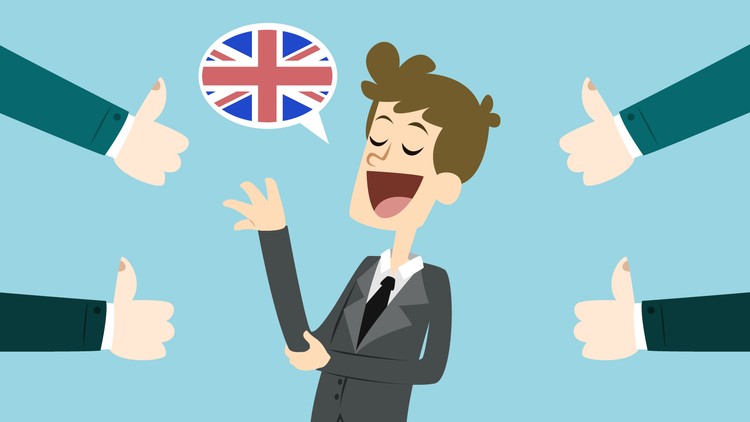